Example 17. Theme of “Steps” (Dobbins transcription) By Chick Corea Copyright © 1968 UNIVERSAL MUSIC CORP. Copyright ...
Music Theory Spectr, Volume 38, Issue 1, Spring 2016, Pages 16–36, https://doi.org/10.1093/mts/mtv037
The content of this slide may be subject to copyright: please see the slide notes for details.
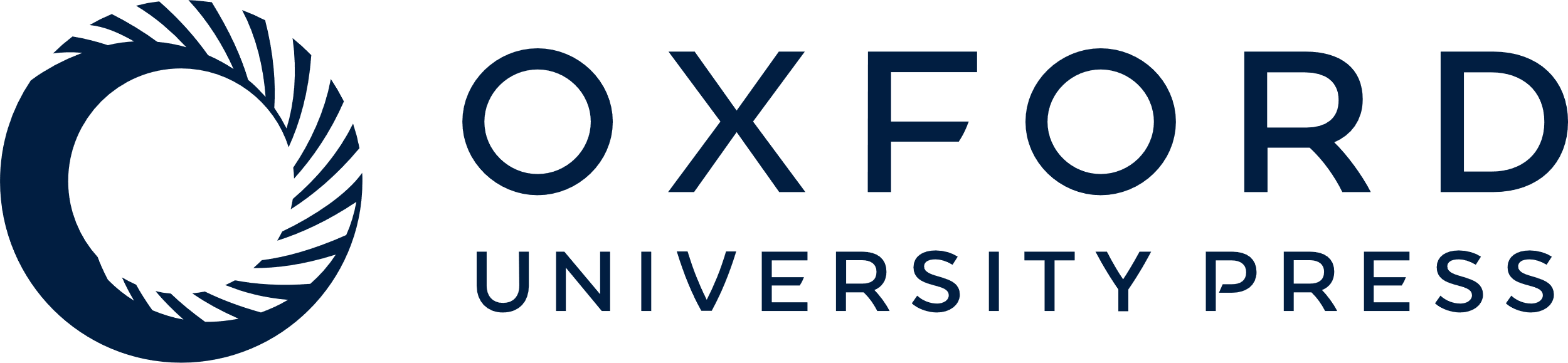 [Speaker Notes: Example 17. Theme of “Steps” (Dobbins transcription) By Chick Corea Copyright © 1968 UNIVERSAL MUSIC CORP. Copyright Renewed. This arrangement Copyright © 2014 UNIVERSAL MUSIC CORP. All Rights Reserved. Used by Permission. Reprinted by permission of Hal Leonard Corporation.


Unless provided in the caption above, the following copyright applies to the content of this slide: © The Author 2016. Published by Oxford University Press on behalf of The Society for Music Theory. All rights reserved. For permissions, please e-mail: journals.permissions@oup.com]